STAVOVI O PODUDARNOSTI TROUGLOVA
Teorema 1.
( I pravilo, SUS). Ako su dvije stranice i ugao zahvaćen njima u jednom trouglu jednaki sa odgovarajuće dvije stranice i uglu između njih drugog trougla, ta dva trougla su podudarna.
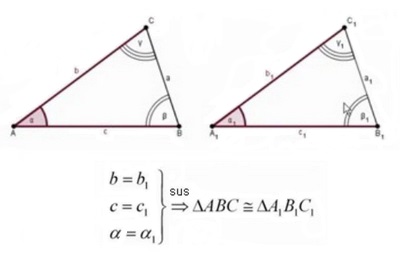 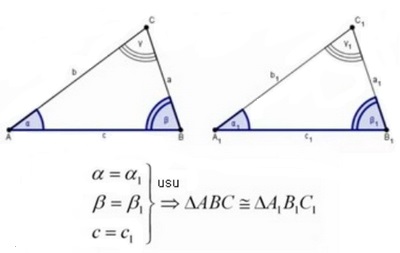 Teorema 3.
(III pravilo podudarnosti trougla, SSS). 
Ako su tri stranice jednog trougla jednake odgovarajućim stranicama drugog trougla, ta dva trougla su podudarna.
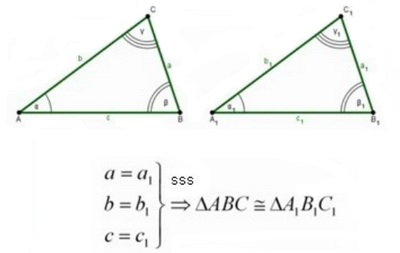 Teorema 4.
(IV pravilo podudarnosti trouglova, SSU).
Ako su dvije stranice jednog trougla i ugao naspram jedne od njih jednaki sa odgovarajućim stranicama i uglom u drugom trouglu, a uglovi naspram druge stranice u oba trougla su oštri, ili pravi, ili tupi, tada su ta dva trougla podudarna.
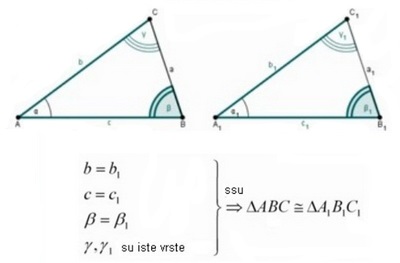 Zadaci:
1. Dokazati da su težišne duži koje odgovaraju kracima jednakokrakog trougla međusobno jednake.
C
B
A
2. Dokazati da je svaka tačka simetrale neke duži jednako udaljena od krajeva te duži.
S
Treba dokazati da je AS=BS.
M
A
B
s
SM=SM zajednička stratnica
SUS
Odavde je AS=BS što je i trebalo dokazati.
AM=BM (prava s je simetrala duži AB)